English Disciplinary Knowledge Year 2
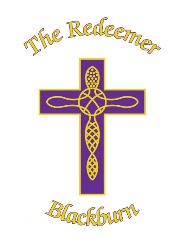 1
English Disciplinary Knowledge Year 2
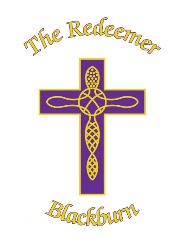 2
English Disciplinary Knowledge Year 2
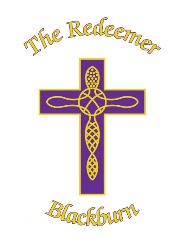 3
Maths Substantive Knowledge Year 2
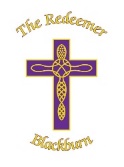 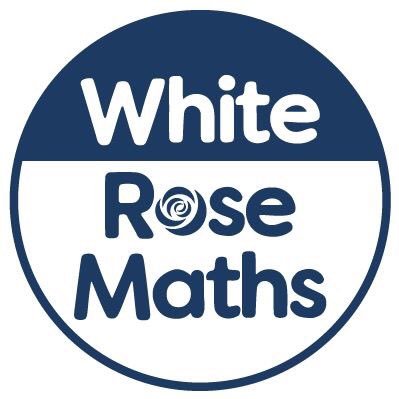 4
Maths Substantive Knowledge Year 2
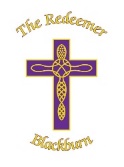 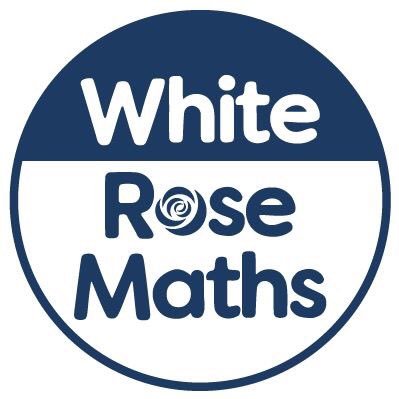 5
Maths Substantive Knowledge Year 2
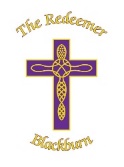 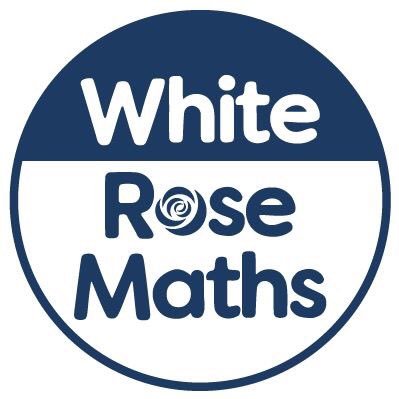 6
Year 2 Progression in Domains of Knowledge
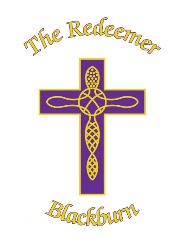 Year 2 Progression in Domains of Knowledge
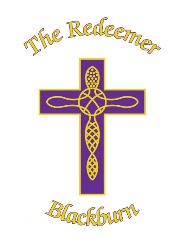 Year 2 Progression in Domains of Knowledge
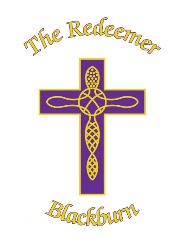 Year 2 Progression in Domains of Knowledge
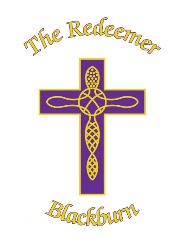 Year 2 Progression in Domains of Knowledge
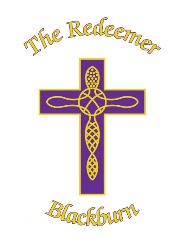 Year 2 Progression in Domains of Knowledge
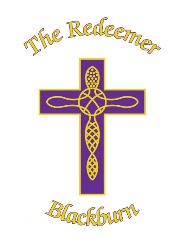 Year 2 Progression in Domains of Knowledge
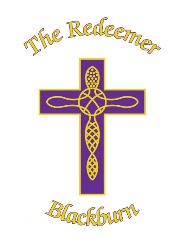 Year 2 Progression in Domains of Knowledge
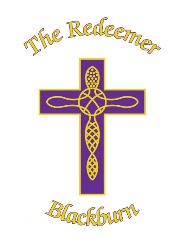